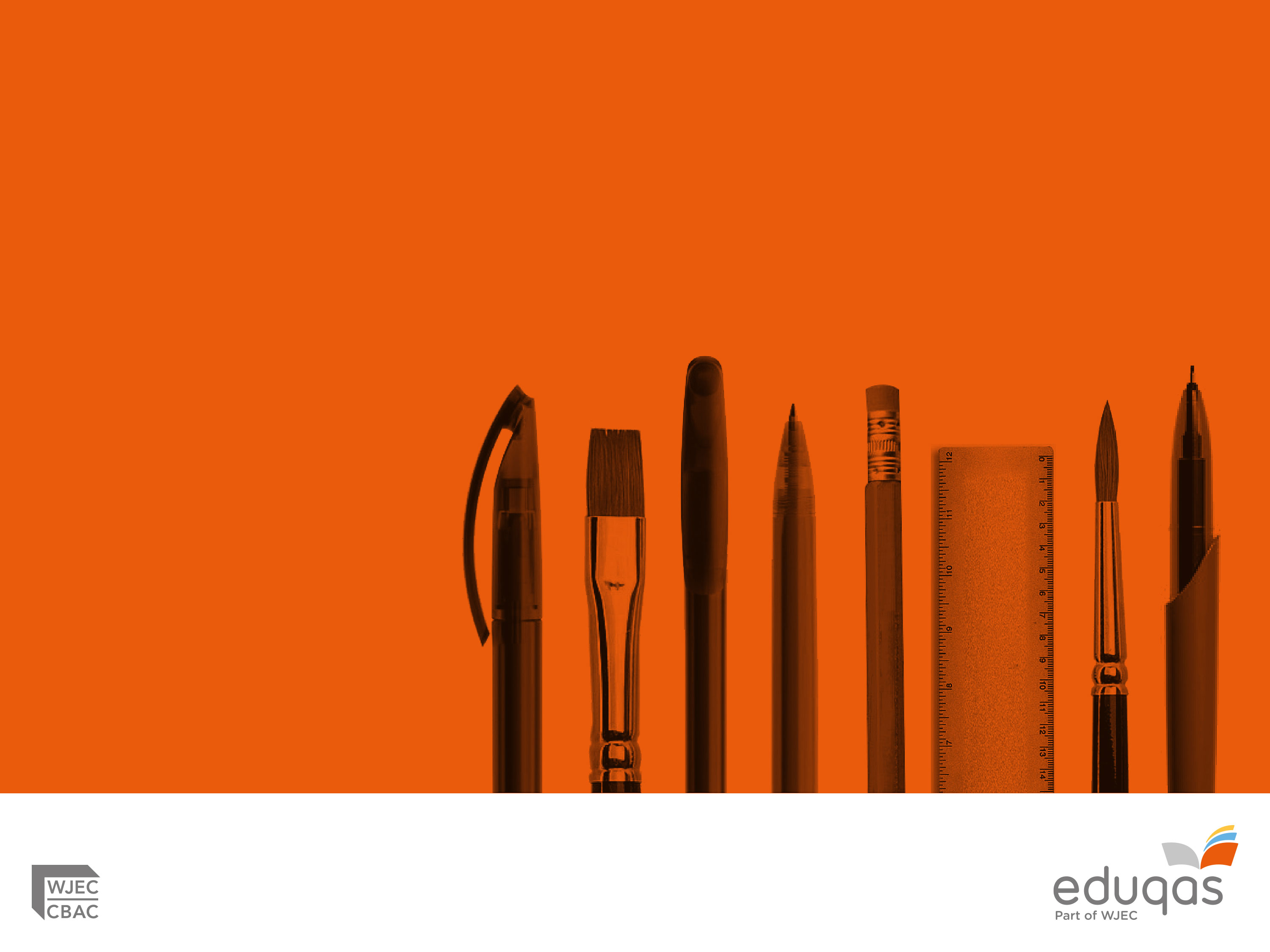 Evidence and Records

Presentation 3
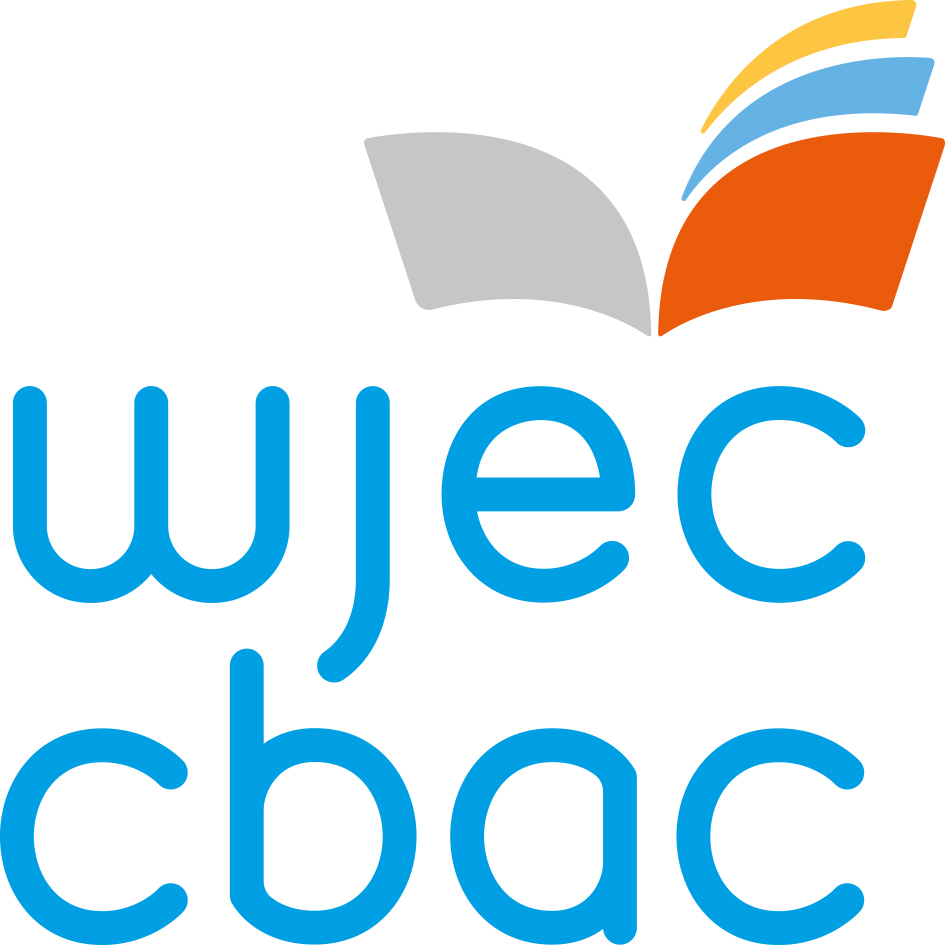 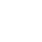 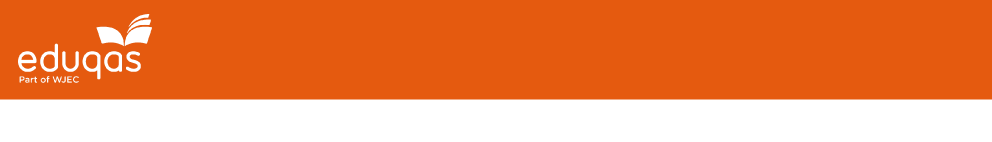 Evidence
Plan of when and what practical activities will be undertaken to ensure that the requirements of the CPAC, incorporating skills and techniques detailed will be covered over the course of the two-year A level course
Records of each practical activity undertaken and the date on which it was completed
Record of the CPAC criteria being assessed in each practical activity
Record of which learners met the CPAC criteria and which didn’t for each practical activity
Learner work showing evidence required for task with date
Learner attendance register
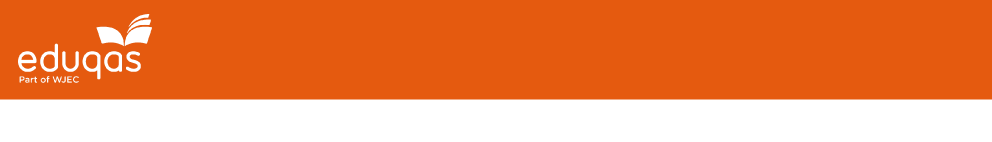 Teacher Records
Spreadsheet from open website
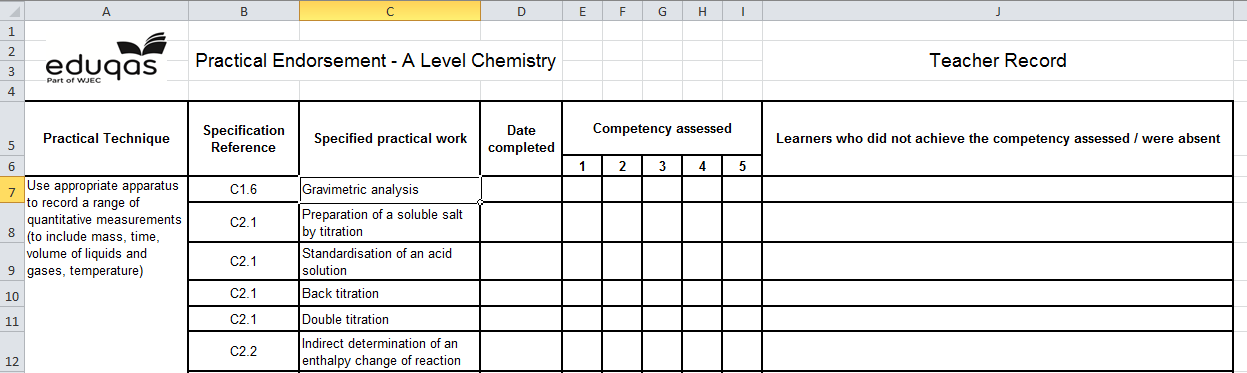 Shortcut to chemistry spreadsheet
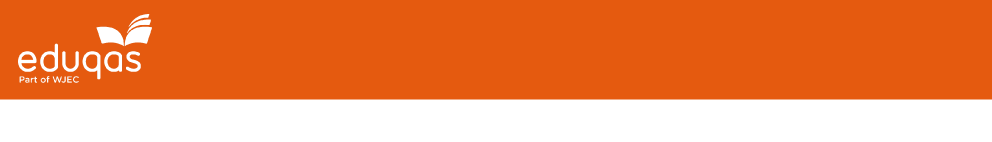 Learner Records
Copy available on open website
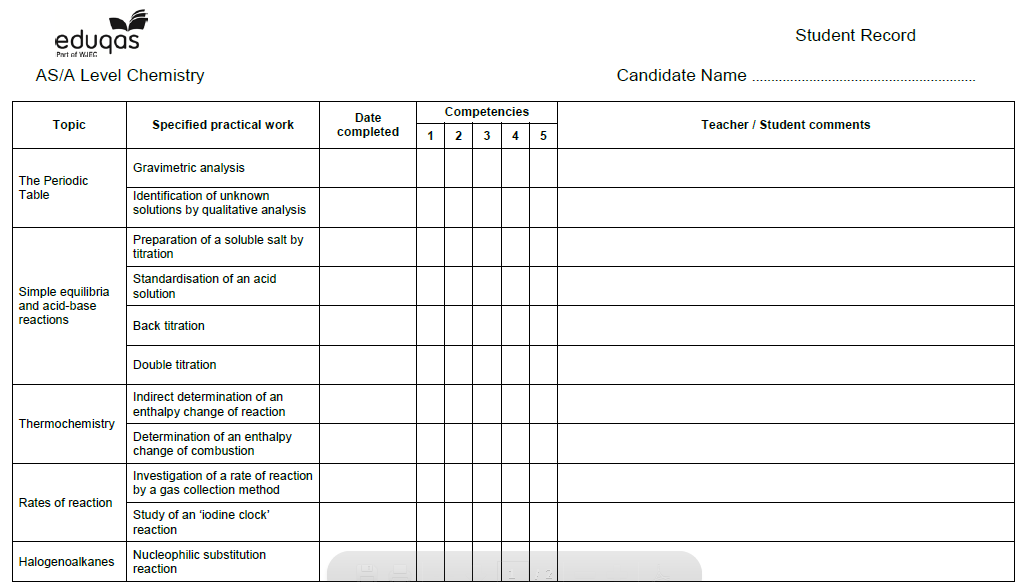 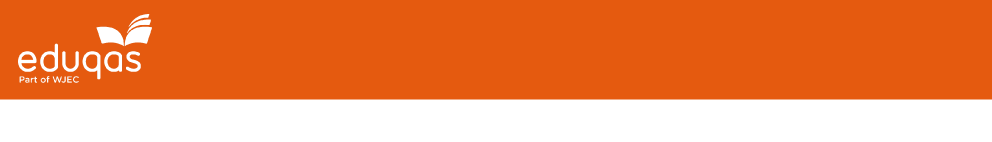 Learner Records
Sampling
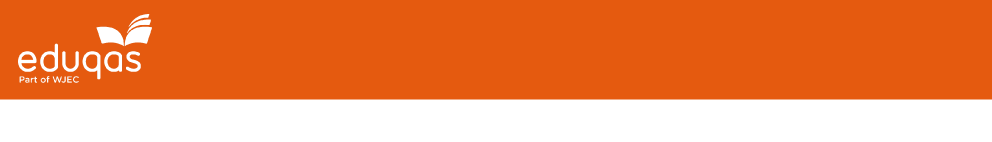 Resources for Teachers

Supporting teaching and learning
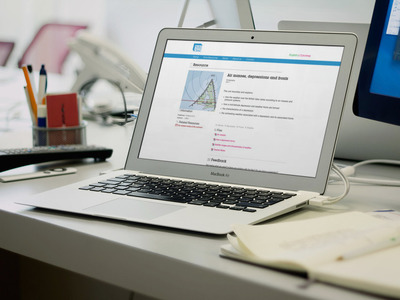 Teacher guides Biology   Chemistry   Physics

Lab books Biology   Chemistry   Physics

Additional biology resource: Microscopy skills resource 

Guidance on general practical skills Biology   Chemistry   Physics
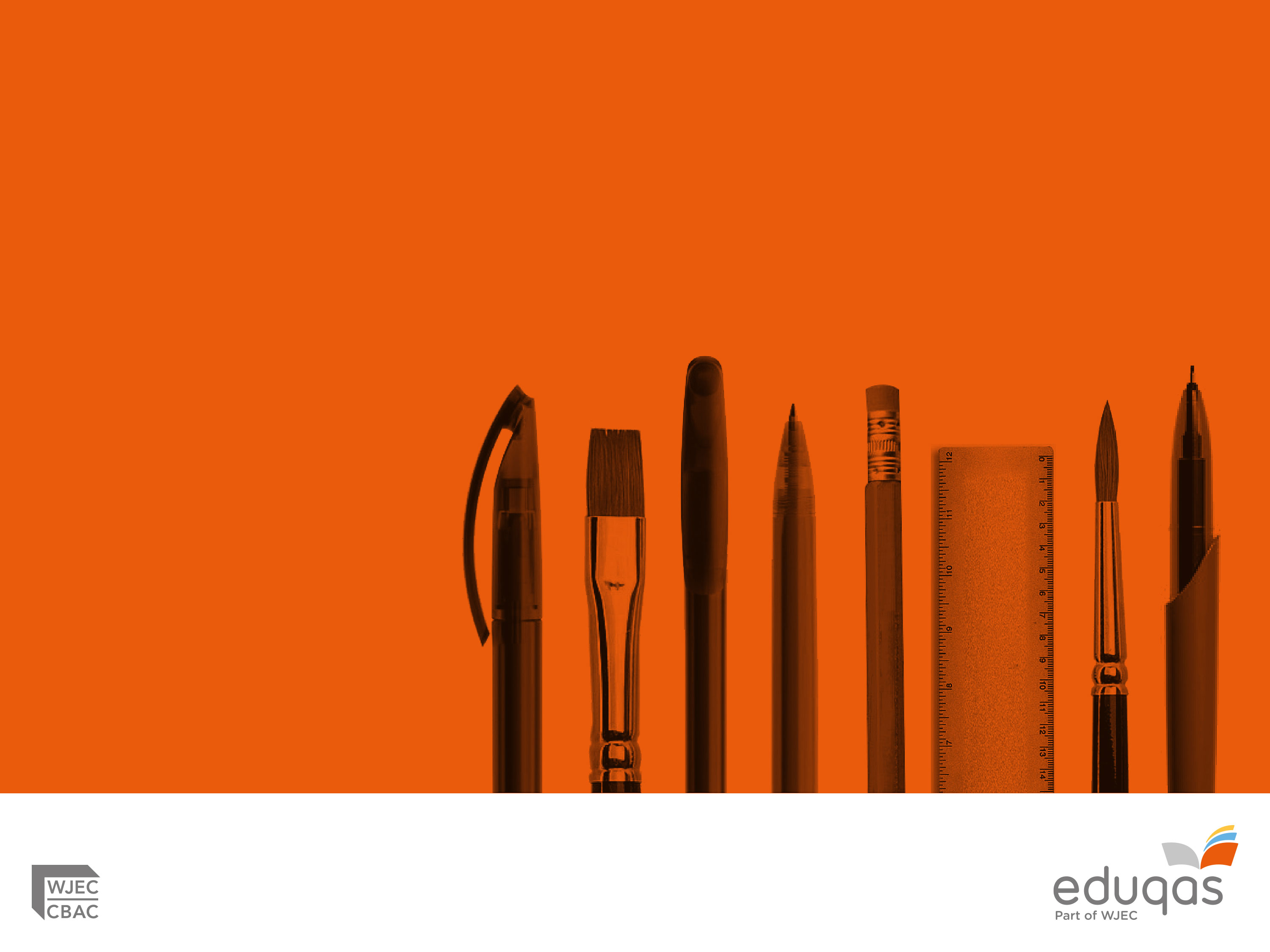 Any Questions?
Contact our specialist Subject Officers and administrative team for your subject with any queries.  

helen.francis@eduqas.co.uk

@eduqas

eduqas.co.uk
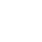